2.2 Taktische Einheiten
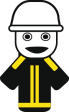 Was ist eine taktische Einheit?
Die taktische Einheit der Feuerwehr besteht immer aus der Mannschaft und dem Einsatzmittel.
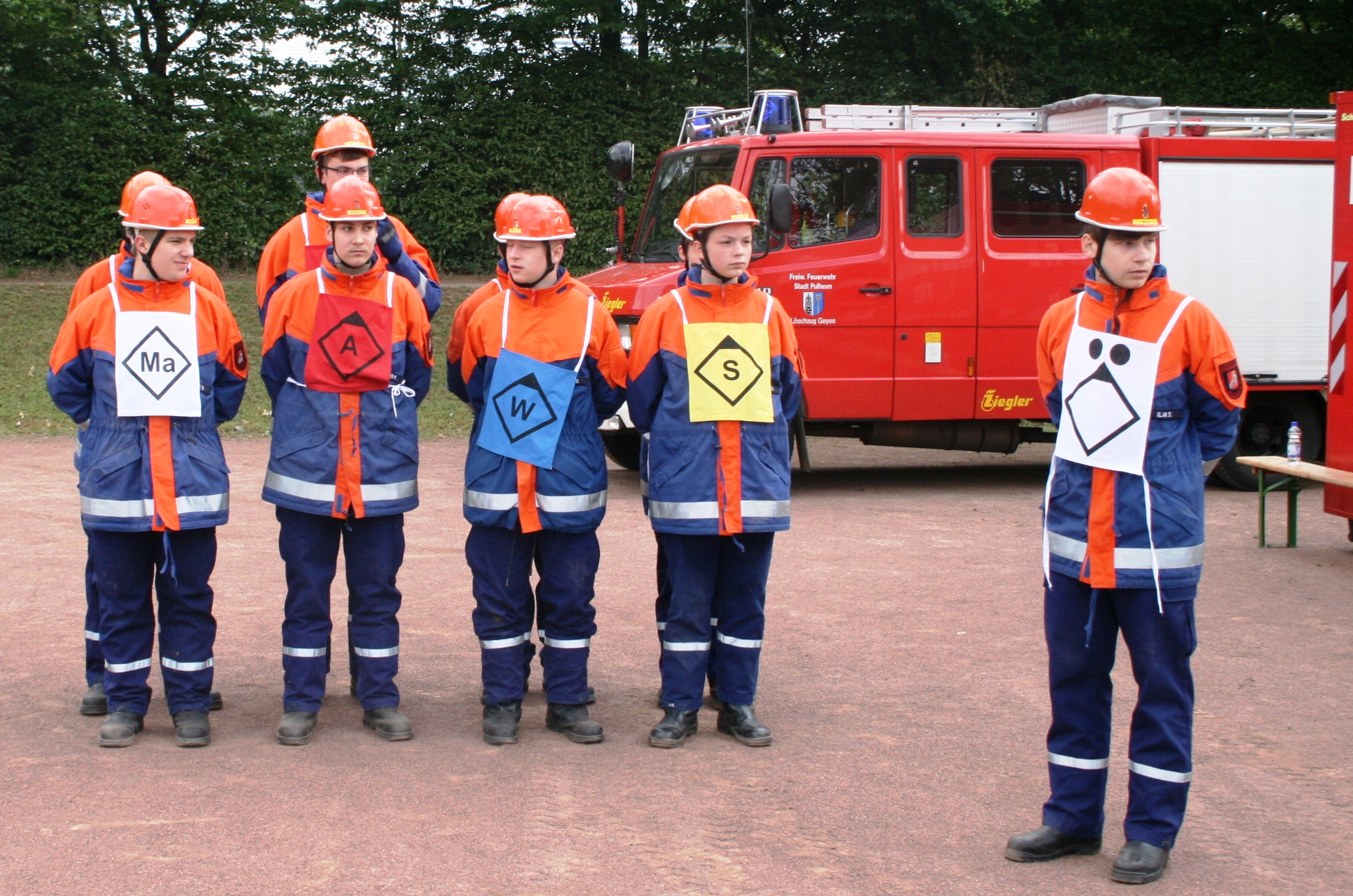 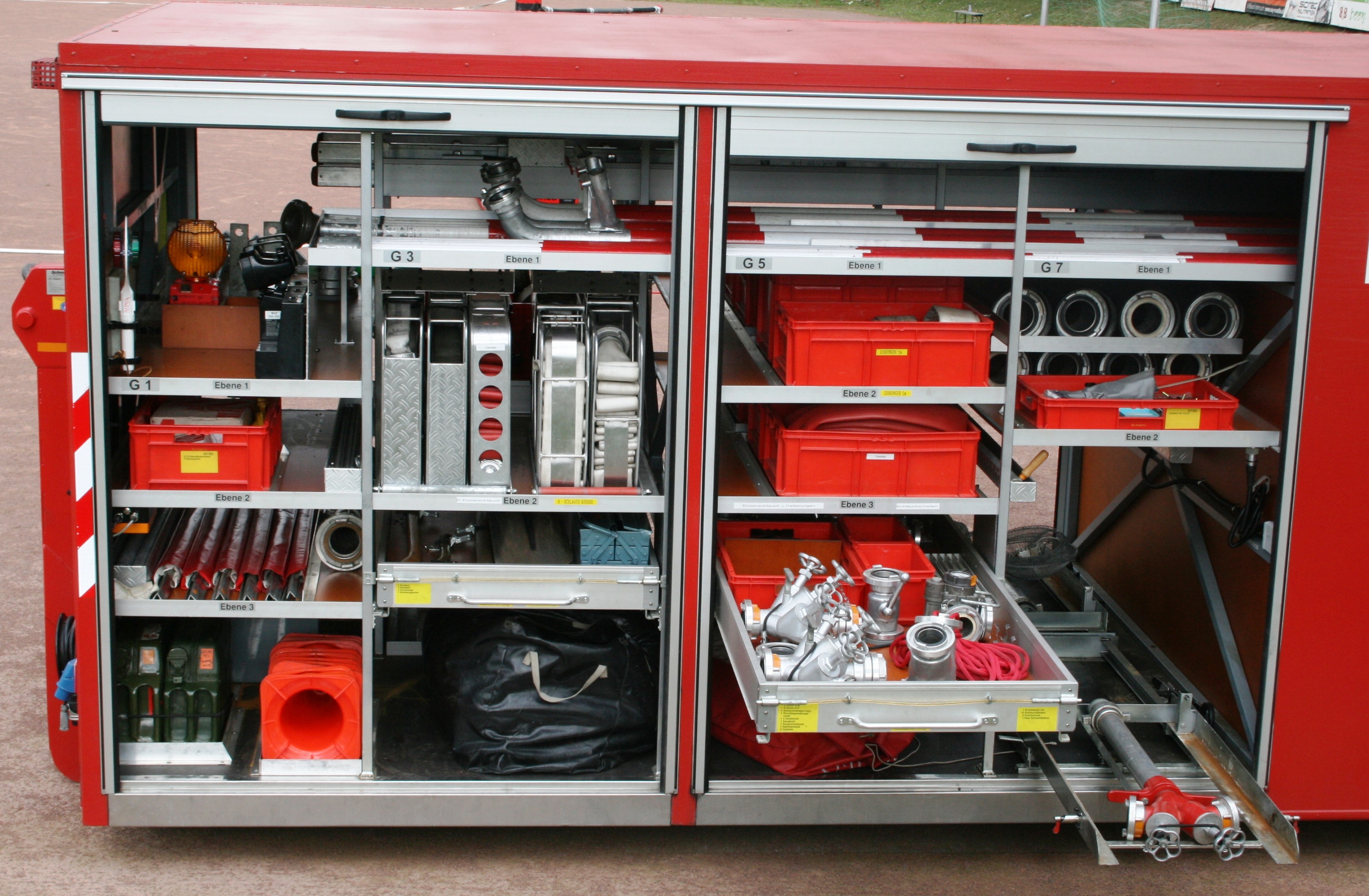 +
2.2 Taktische Einheiten
Einsatzmittel
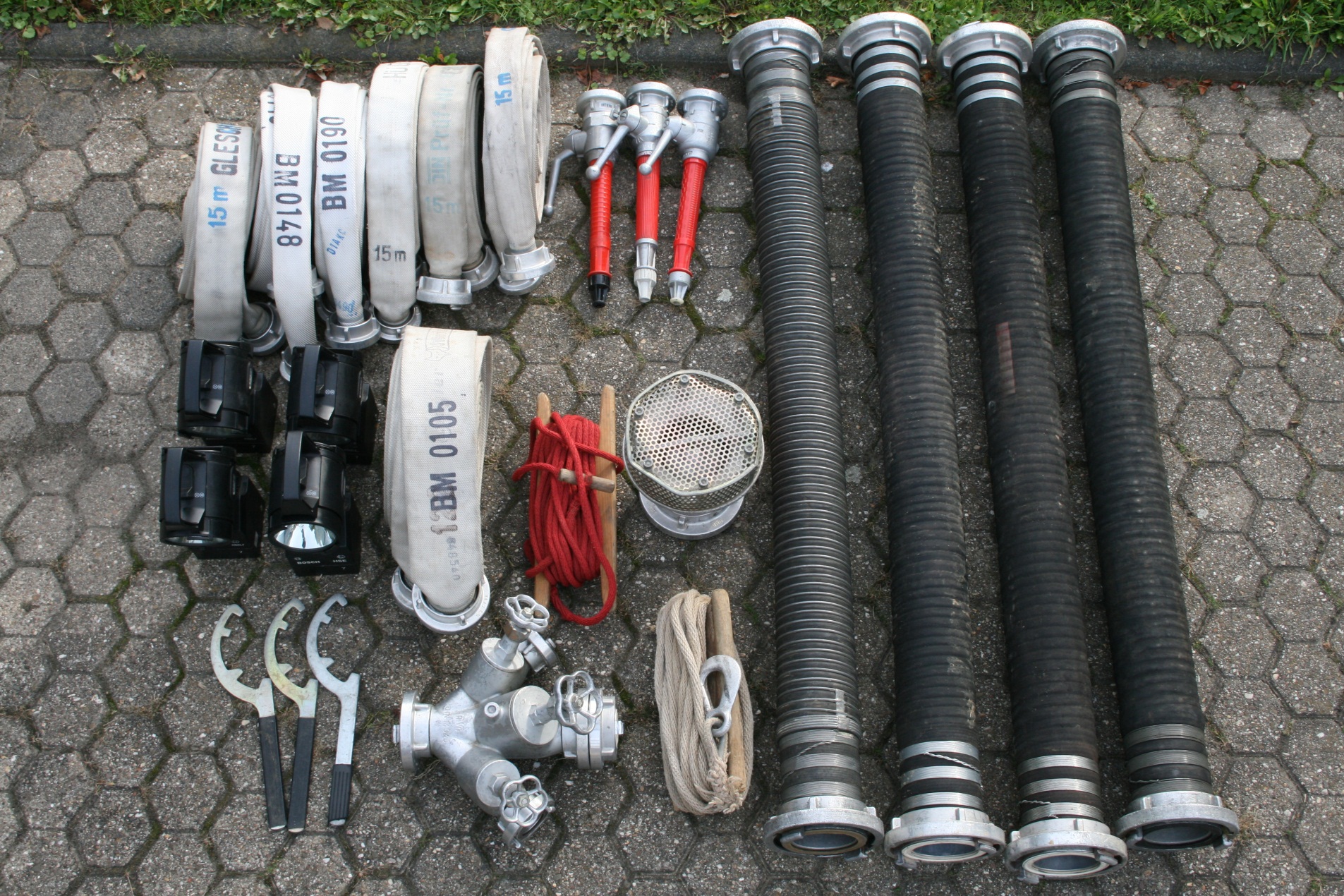 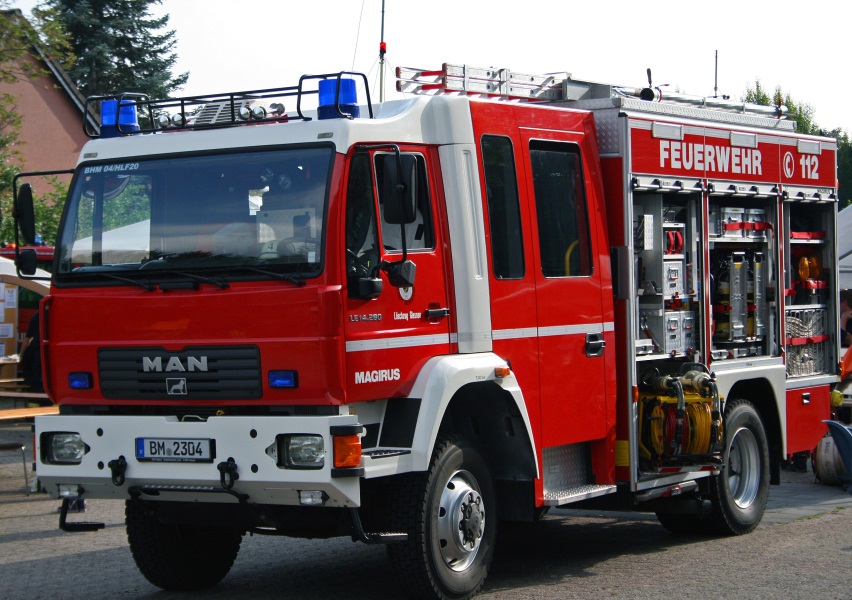 Einsatzmittel sind Fahrzeuge, Geräte und Materialien, die wir zum Bewältigen von Feuerwehraufgaben bei Einsätzen und Übungen benötigen.
2.2 Taktische Einheiten
Einteilung entsprechend der Mannschaftsstärke
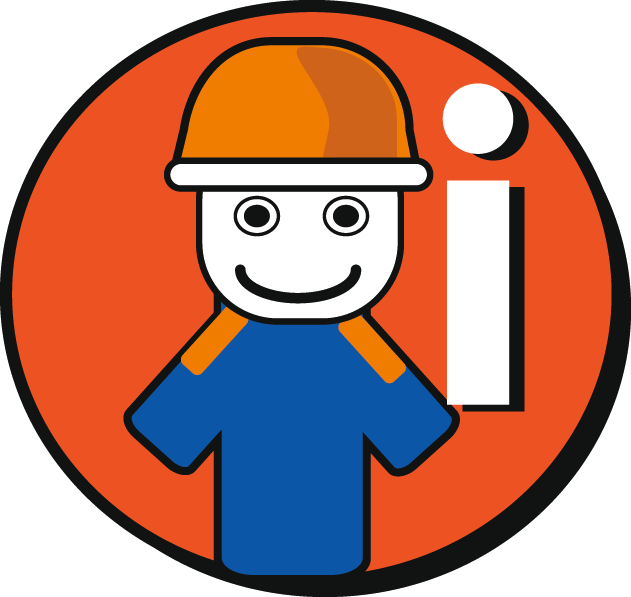 Selbstständiger Trupp
Staffel
Gruppe
Zug
Die Gruppe ist die taktische Grundeinheit der Feuerwehr.
Die Einheitsführer der taktischen Einheiten werden Truppführer (eines selbstständigen Trupps), Staffelführer, Gruppenführer und Zugführer genannt.
2.2 Taktische Einheiten
Gliederung der Mannschaft bei einer Gruppe
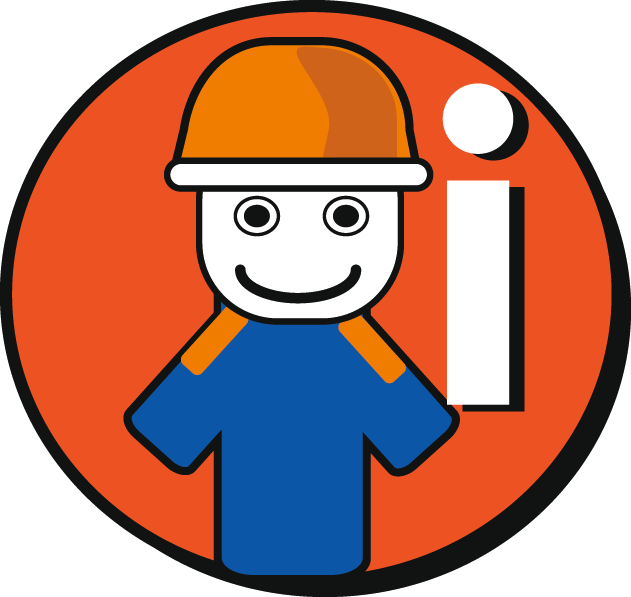 2.2 Taktische Einheiten
Gliederung der Mannschaft bei einer Gruppe
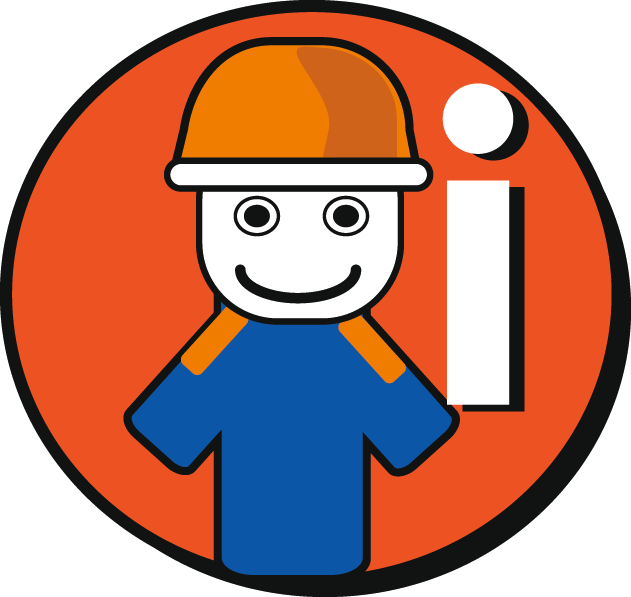 Me
A
W
S
Melder
Truppführer
A
S
W
Ma
Gruppenführer
Wassertrupp
Schlauchtrupp
Maschinist
Angriffstrupp
Beispiele für eine Gruppe:
Besatzung LF
Besatzung HLF
2.2 Taktische Einheiten
Fahrzeug mit Gruppenkabine
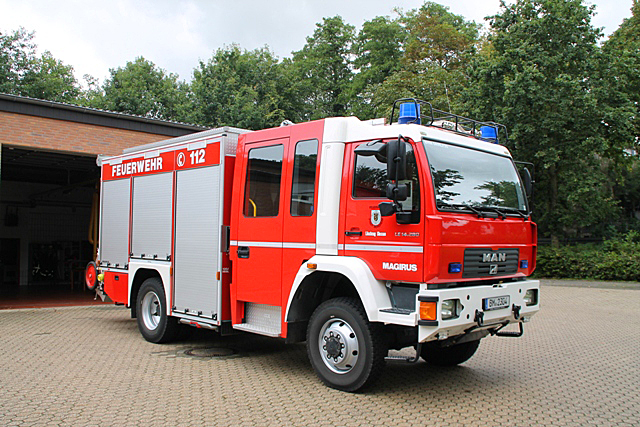 Hilfeleistungslöschgruppenfahrzeug HLF 20/24-2
2.2 Taktische Einheiten
Gliederung der Mannschaft bei einer Staffel
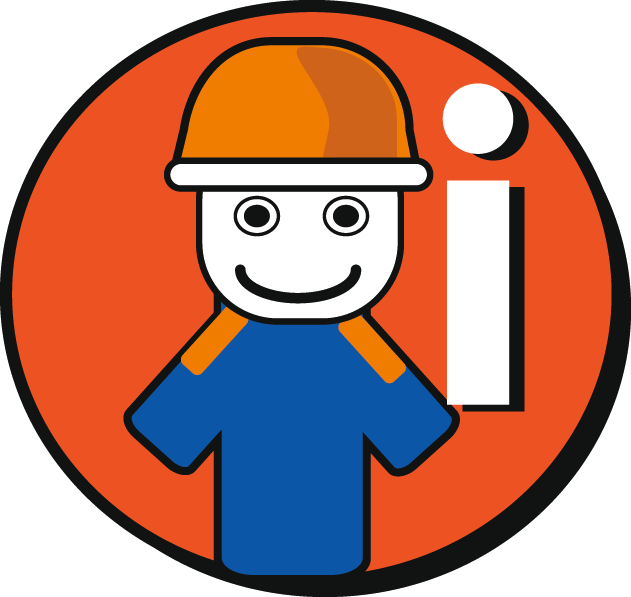 2.2 Taktische Einheiten
Gliederung der Mannschaft bei einer Staffel
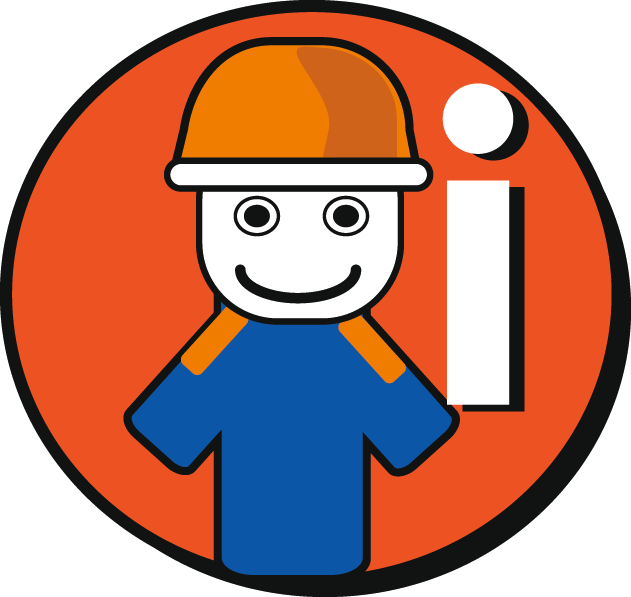 W
A
Ma
A
W
Angriffstrupp
Wassertrupp
Maschinist
Staffelführer
Beispiele für eine Gruppe:
Besatzung StLF
Besatzung TSF-W
2.2 Taktische Einheiten
Fahrzeug mit Staffelkabine
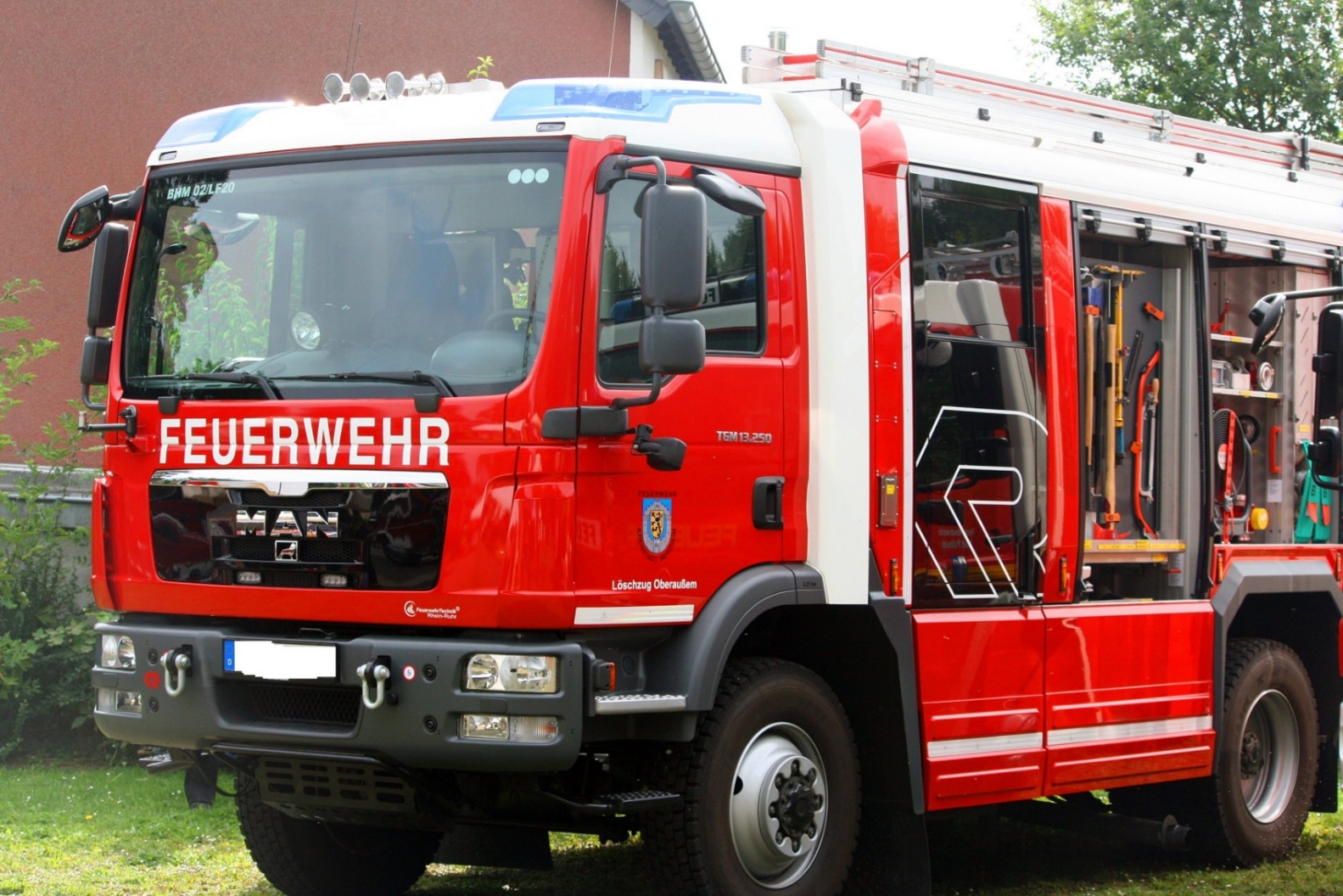 Tanklöschfahrzeug TLF 30/25
2.2 Taktische Einheiten
Gliederung der Mannschaft bei einem selbstständigen Trupp
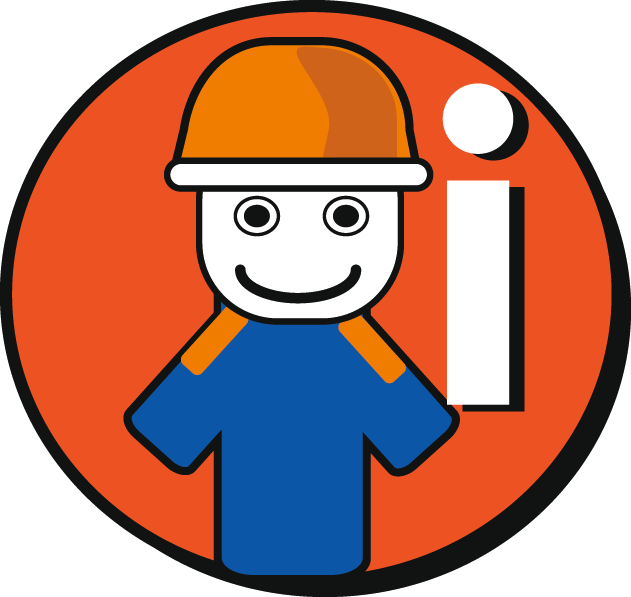 Hier muss beachtet werden, dass es sich im Unterschied zu einem Angriffs-, Wasser- oder Schlauchtrupp innerhalb einer Gruppe oder Staffel beim selbstständigen Trupp um eine taktische Einheit handelt, die eigenständig eingesetzt werden kann.
2.2 Taktische Einheiten
Gliederung der Mannschaft bei einem selbstständigen Trupp
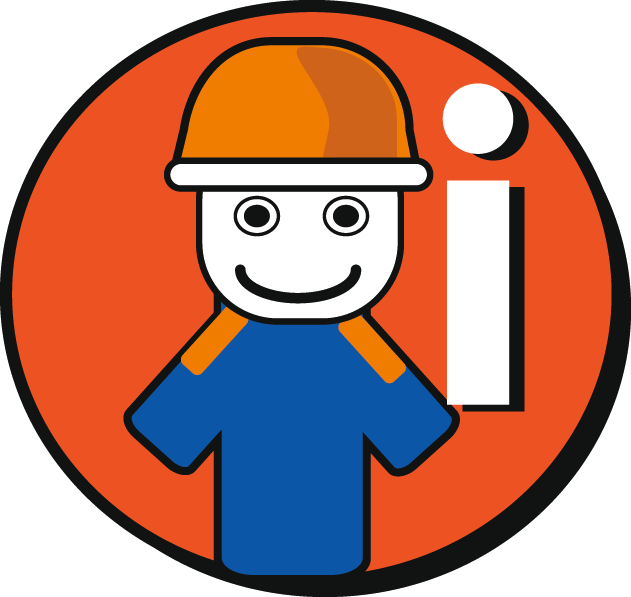 Truppmann
Ma
Maschinist
Truppführer
Ein selbstständiger Trupp kann z.B. die Besatzung eines Rüstwagens, einer Drehleiter oder eines Sonderfahrzeuges sein.
2.2 Taktische Einheiten
Fahrzeug mit Truppkabine
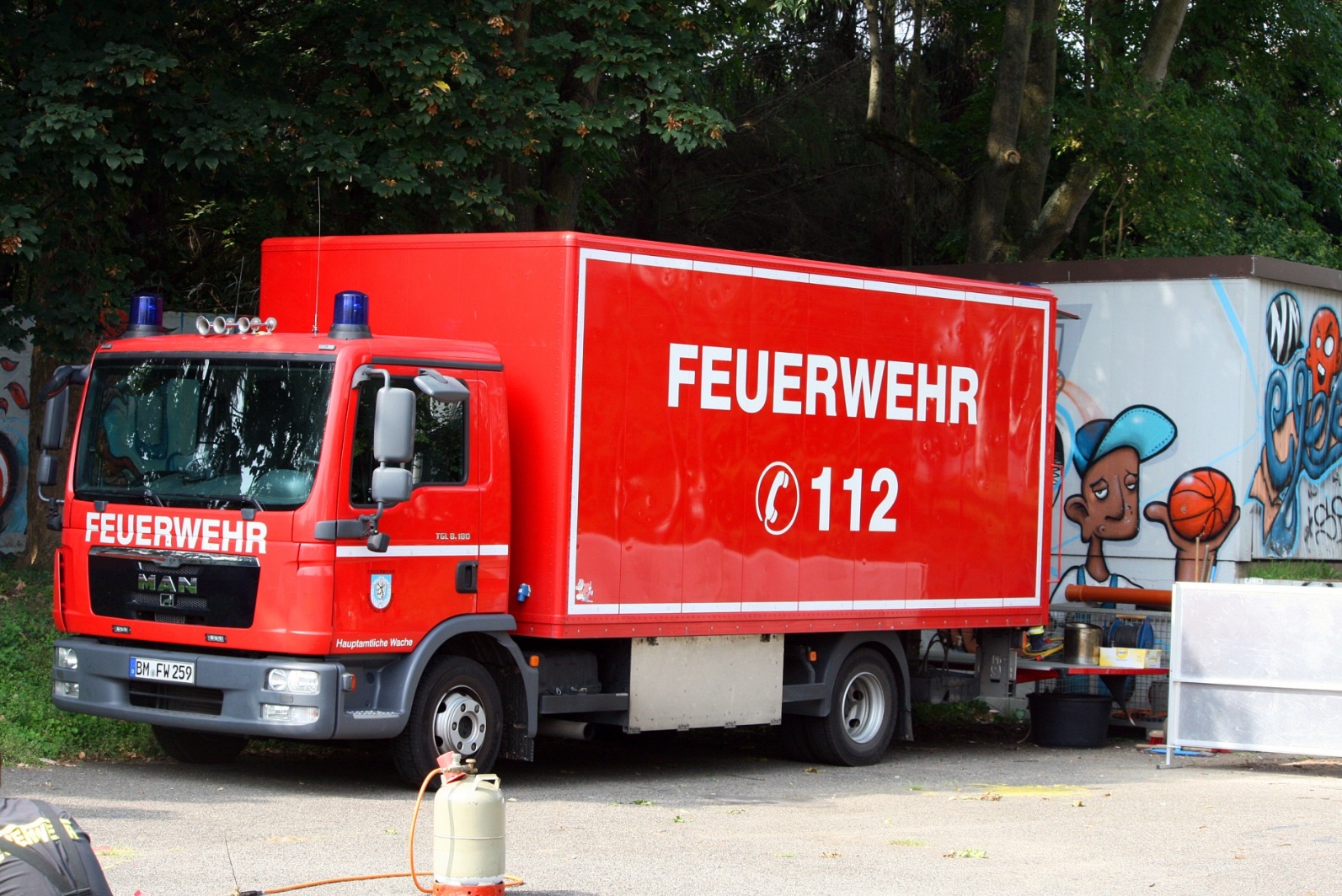 Gerätewagen GW
2.2 Taktische Einheiten
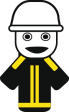 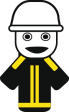 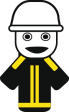 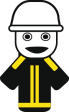 Wie ist ein Zug bei der Feuerwehr zusammengesetzt?
Der Zug kann bei besonderen Aufgaben durch zusätzliche, taktisch erforderliche Fahrzeuge erweitert werden.
Der Zug besteht aus dem Zugführer, dem Zugtrupp (Führungsassistent, Melder und Fahrer) als Führungseinheit und den taktischen Einheiten Gruppen, Staffeln und/oder selbstständige Trupps.
Der Führungsassistent ist der Vertreter des Zugführers.
Der Zug hat in der Regel eine Mannschaftsstärke von 22 Einsatzkräften.
2.2 Taktische Einheiten
Beispiel eines Löschzugs
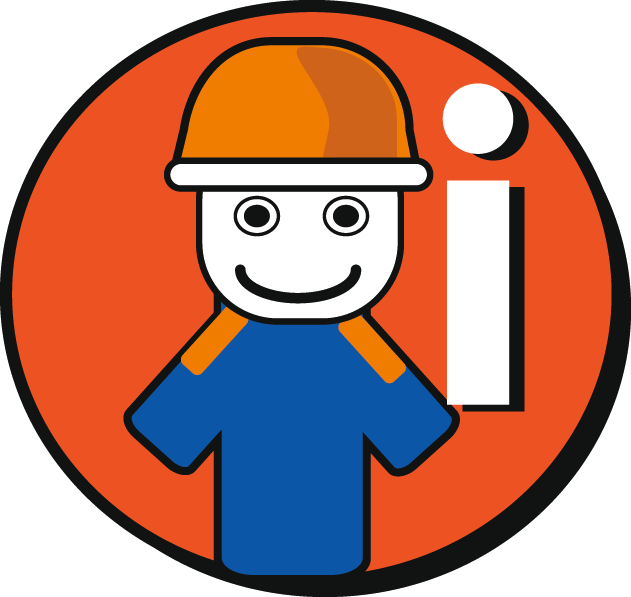 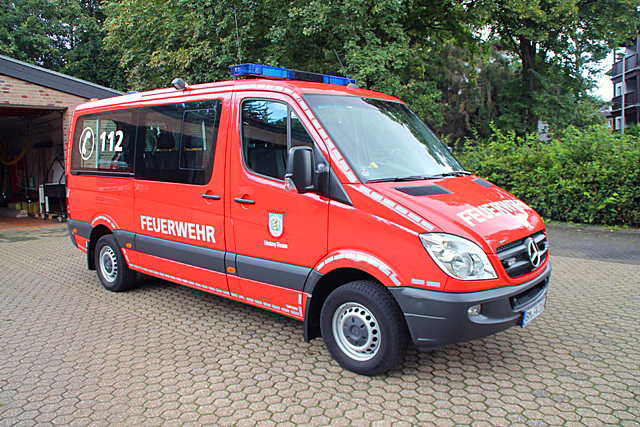 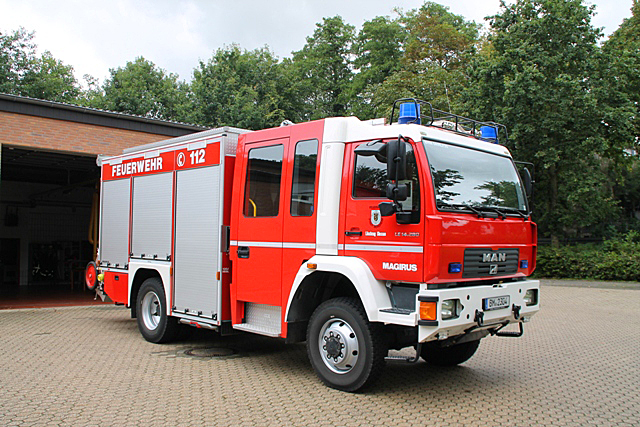 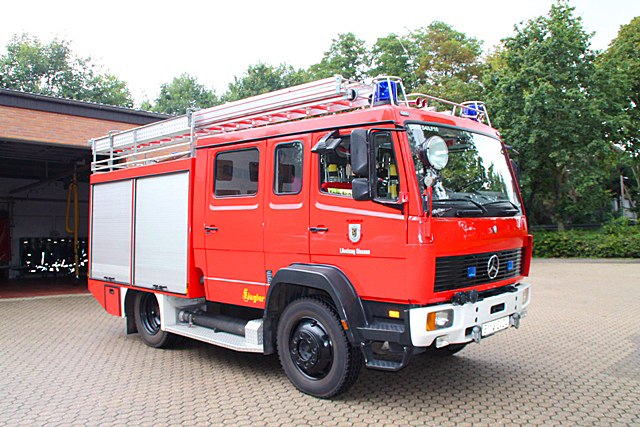 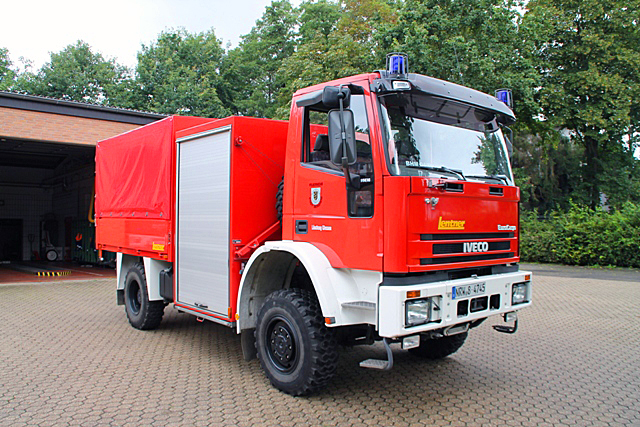